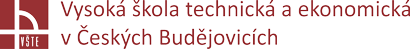 Grafická interpretace výsledků numerické simulace
Seminář č. 12
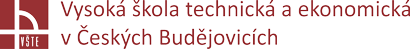 Klíčová slova
Visual-Viewer, hodnocení výsledků simulací, PowerPoint

Cíle kapitoly

Cílem kapitoly je samostatná práce studentů nad dokončením zadaných úloh numerických simulací s možností konzultace kritických míst hodnocení vyučujícím.
Seminář č.12 Grafická interpretace výsledků numerické simulace
2
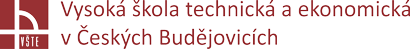 Úvod do kapitoly
V průběhu semestru studenti pilně pracovali na svých zadaných projektech numerických simulací. Postupně zpracovali a na základě pokynů vyučujícího upravili geometrie licích soustav, vygenerovali 2D a následně 3D sítě, připravili, spustili výpočet a zahájili hodnocení výstupu v prostředí Visual-Viewer. Tento vyučovací blok (kapitola) slouží k dokončení hodnocení výsledků simulací a k přípravě prezentace získaných výsledků v prostředí PowerPoint.
Seminář č. 12 Grafická interpretace výsledků numerické simulace
3
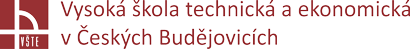 Výklad
Vzhledem ke své povaze samostatné činnosti studentů a konzultace hodnocení výsledků numerických simulací není pro tuto kapitolu výklad relevantní.
Seminář č. 12 Grafická interpretace výsledků numerické simulace
4